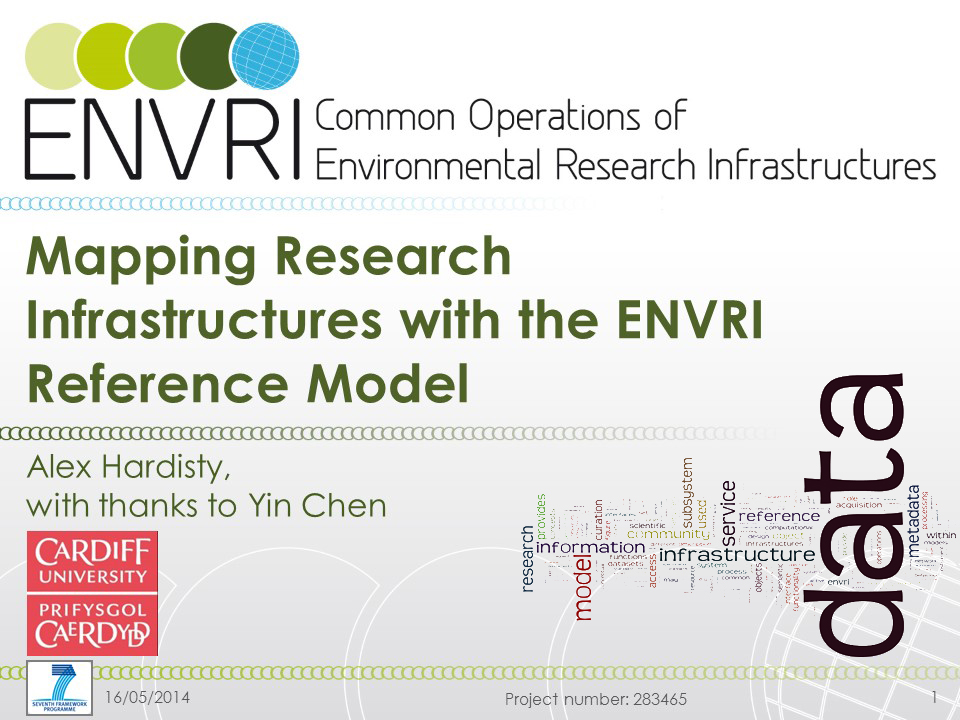 17/05/2014
1
The ENVRI Reference Model
Why we need it
How we built it
And what it is
Early adoption and use
Benefits and conclusions
Creative Commons by Quinn Dombrowksi, used under CC-BY-SA 2.0, cropped
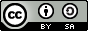 [Speaker Notes: Start by saying how we all speak a common language but often, despite using the same words we say different things. This is a problem for us because it makes it difficult to reach common understanding and it leads to incompatibilities between systems.]
Why we need it?
To help the community reach a common vision
To provide a common language for communication
To provide a uniform framework into which RIs’ components can be placed and compared
To provide common solutions to common problems
To secure interoperability
To enable reuse, share of resource/experiences, avoid duplication efforts
17/05/2014
3
[Speaker Notes: The motivations of creating a reference model for environmental science research infrastructures are:]
Why we need it?
To help the community reach a common vision
To provide a common language for communication
To provide a uniform framework into which RIs’ components can be placed and compared
To provide common solutions to common problems
To secure interoperability
To enable reuse, share of resource/experiences, avoid duplication efforts
Intended audience
Implementation teams
Architects, designers, integrators, Engineers
Operations teams
Third party solution / component providers
17/05/2014
4
[Speaker Notes: The motivations of creating a reference model for environmental science research infrastructures are:]
EISCAT 3D
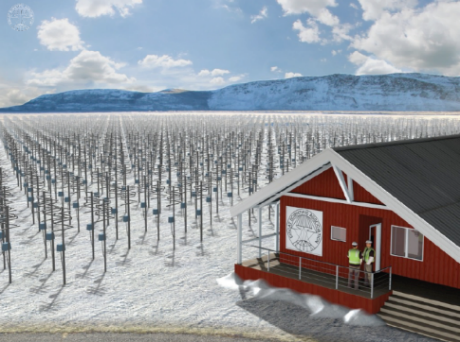 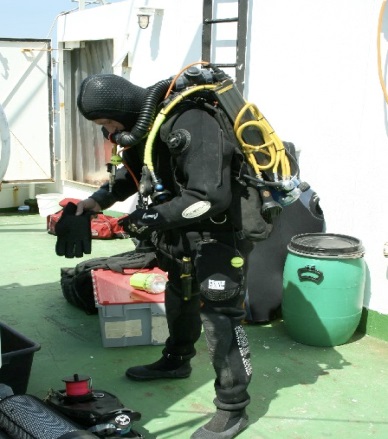 EMSO
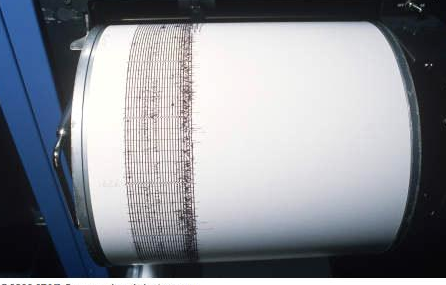 EPOS
How did we build it?
By analysing common requirements   of Environmental Research Infrastructures
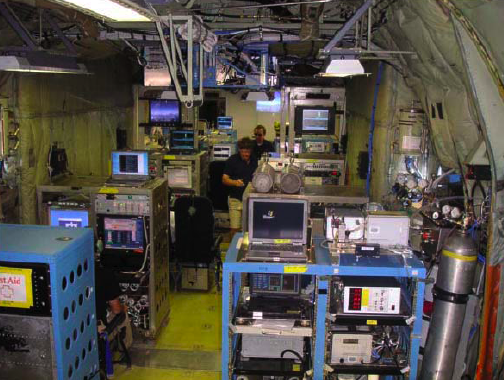 COPAL
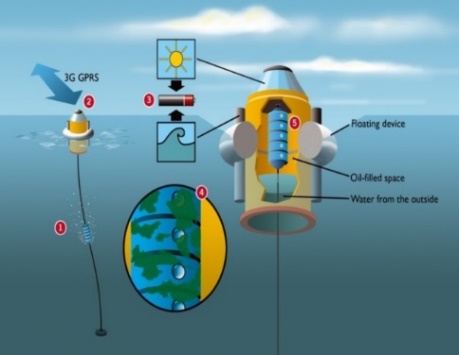 EURO Argo
IAGOS
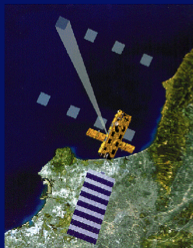 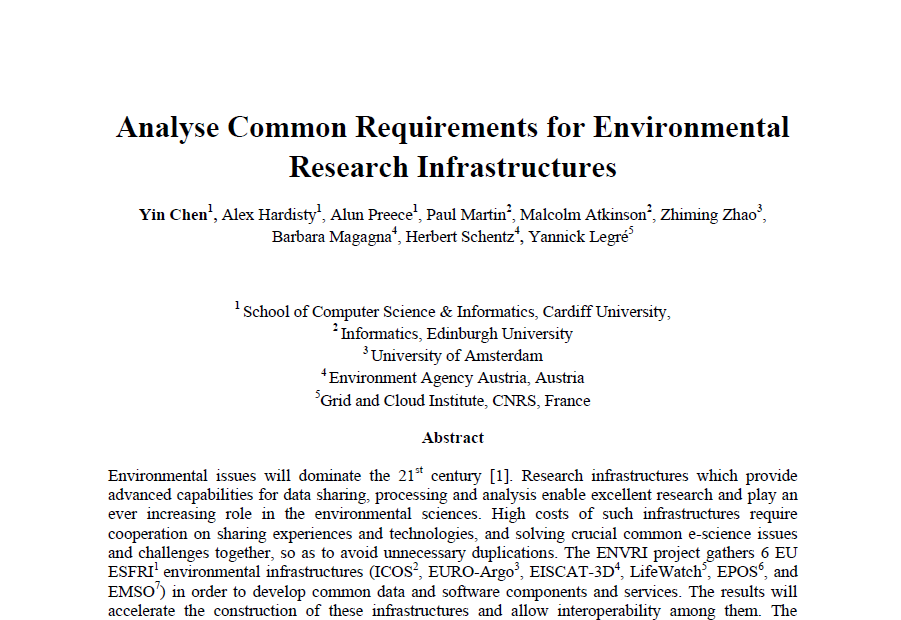 LifeWatch
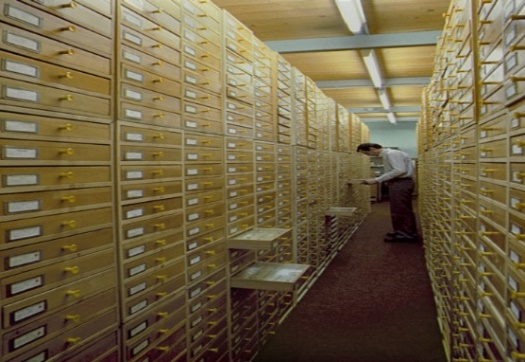 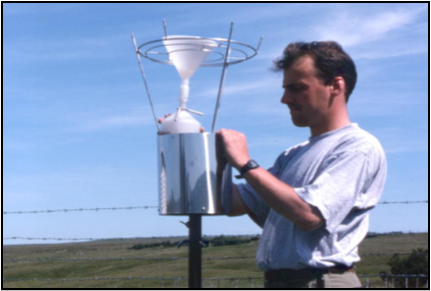 ICOS
SIOS
5
How did we build it?
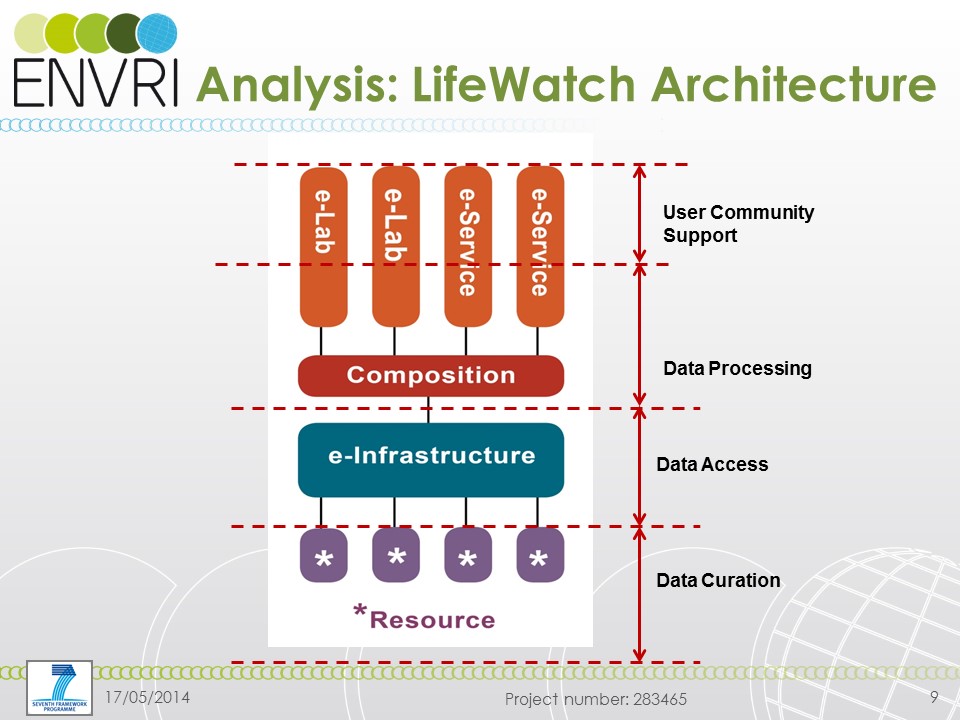 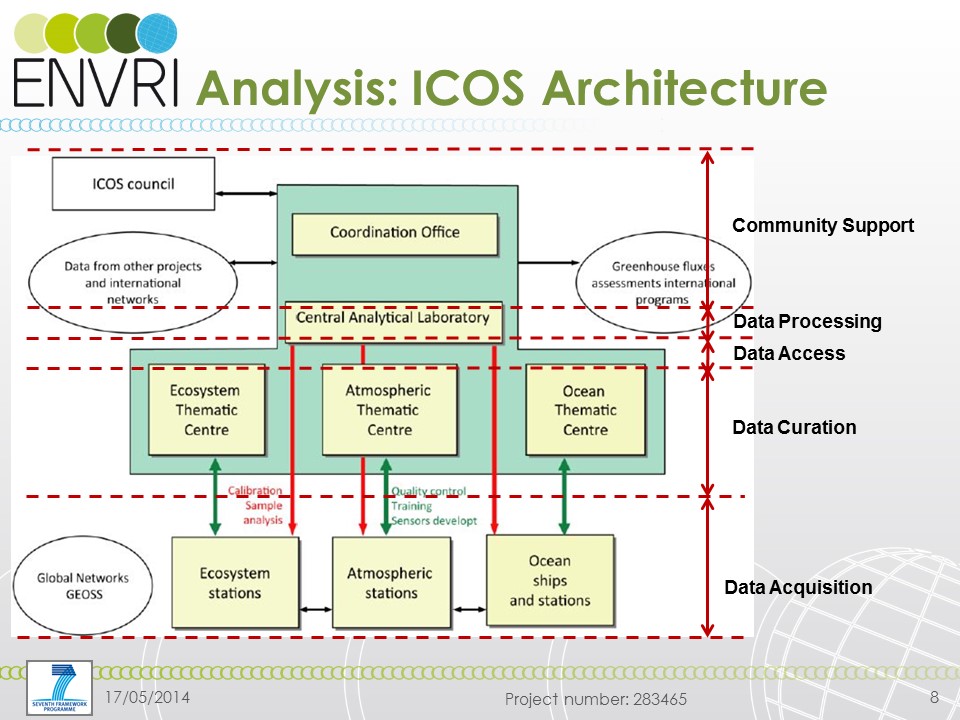 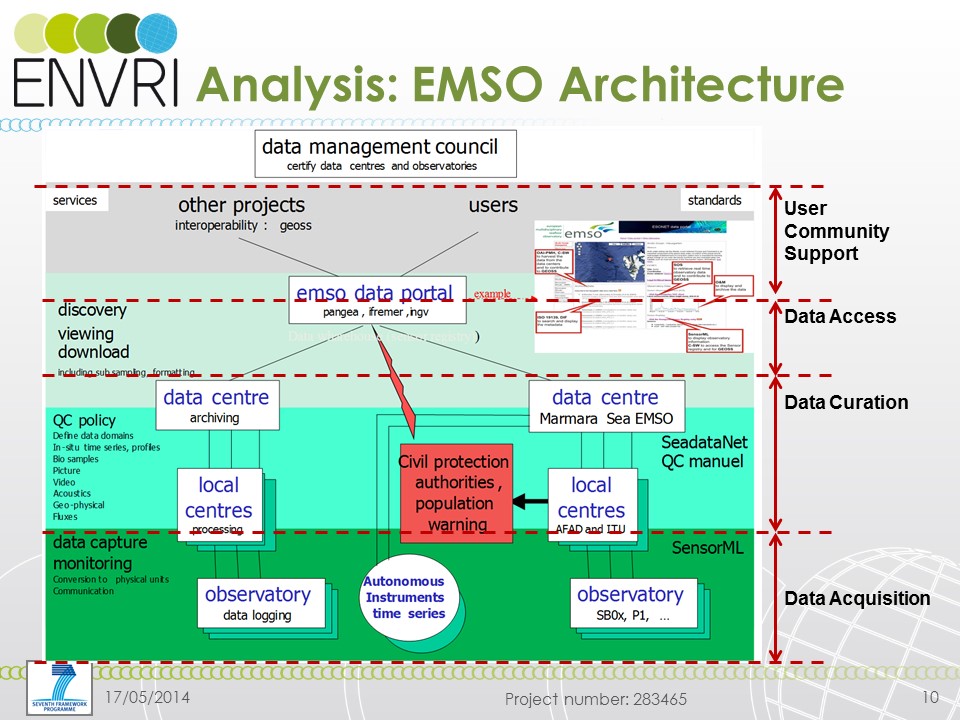 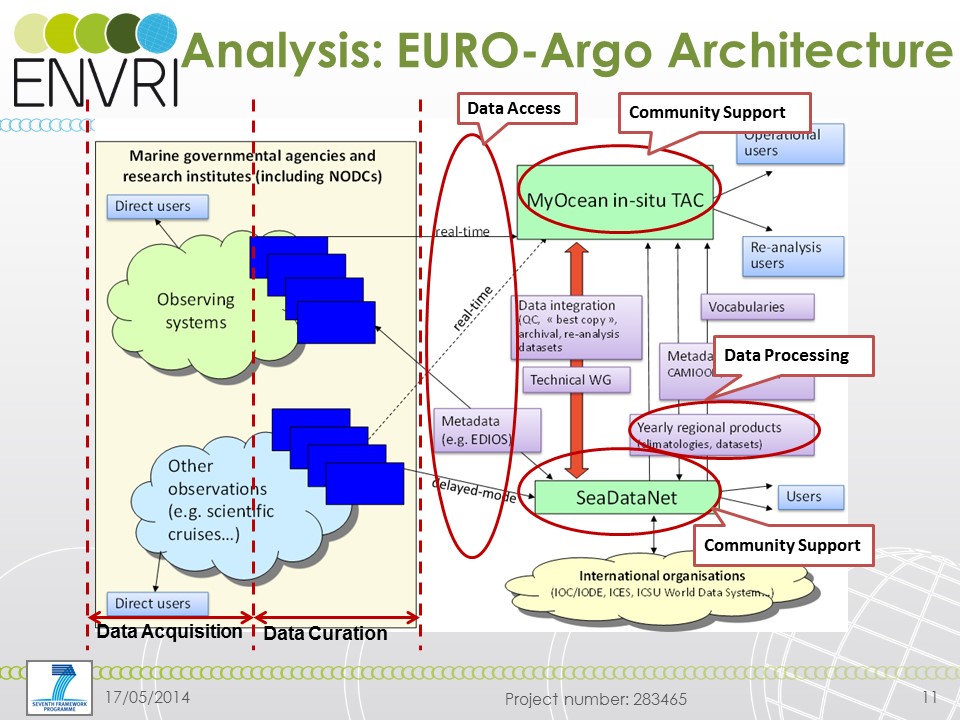 17/05/2014
6
How did we build it?
We identified 5 common subsystems:
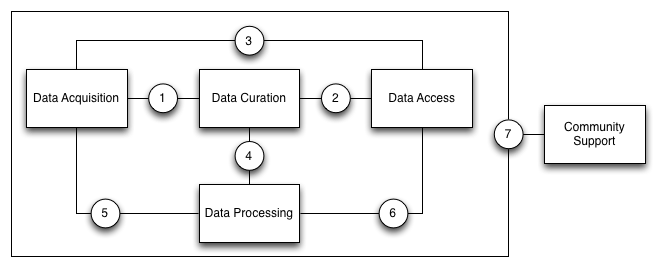 with points of references between them
17/05/2014
7
ENVRI Common Subsystems
facilities for discovery and access(published data)
manages / maintains quality data (reproducible data)
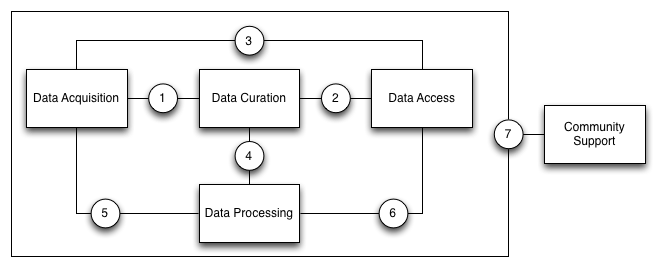 brings measurements / data streams into the infrastructure (non-reproducible data)
facilities for analysis, mining, experiments (combined/derived data)
supports users to conduct their roles in communities (data about users)
17/05/2014
8
Chen, Y. et al, Analysis of Common Requirements for
Environmental Science Research Infrastructures, ISGC 2013
Common Functions (Curation)
Identified the functions/operations of Data Curation
17/05/2014
9
Common Functions (Access)
Identified the functions/operations of Data Access
A full function list is on ENVRI RM website: http://confluence.envri.eu:8090/x/GwAF
17/05/2014
10
How did we build it?
Analysis of common requirements resulted in a set of common  functionalities

			Identified a minimal				model 
			Focuses on core interactions 
			Represents the most			fundamental functionalities
			A skeleton that can be			extended
			Future development based			on community interests
17/05/2014
11
How did we build it?
Using Open Distributed Processing (ODP)(ISO/IEC 10746)
A framework for structuring specification of large-scale complex  distributed systems
An object modelling approach
A viewpoints-based approach
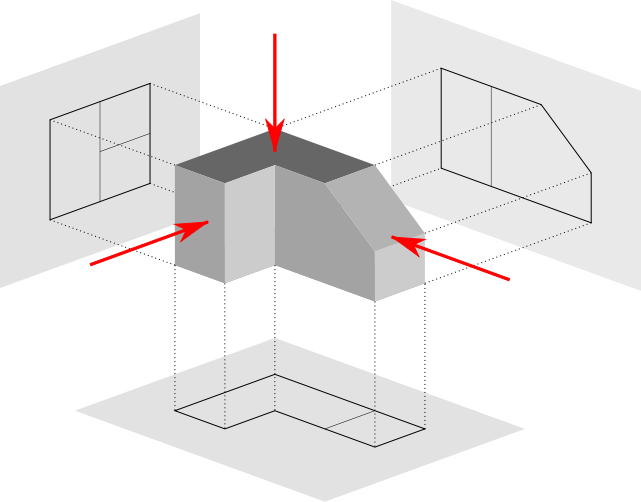 17/05/2014
12
[Speaker Notes: Industrial strength, based on more than 30 years experience in telecommunications, defence, public sector, etc.]
ODP Viewpoints
Science
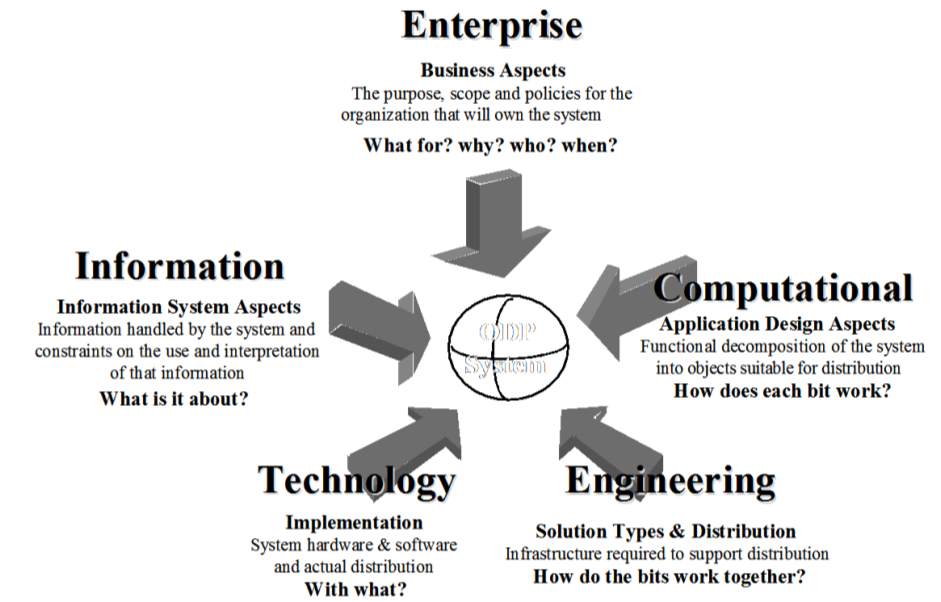 18/03/2014
Adapted from ISO/IEC 19793, 2009
13
[Speaker Notes: ODP defines 5 viewpoints, from 5 viewpoint to consider how to build the distributed system]
ENVRI RM: Science Viewpoint
We derive from common requirements,identifying communities, roles, behaviours
Model defines:
5 common Communities according to 5-subsystems
Data Acquisition community collects raw data
Data Curation community manages and archives quality data
Data Publication c. assists publication, discovery & access
Data Service Provision c. provide services to derive knowledge
Data Usage community who make use of data/services
For each community: roles & behaviours
e.g.: Acquisition	Roles:		Scientist, Technician, Observer, Sensor, etc.
				Behaviours:	Design of measurement model, Instrument configuration,							calibration, data collection
17/05/2014
www.envri.eu/rm
14
ENVRI RM: Information Viewpoint
Data-oriented approach: 
Follow the data-lifecycle in each subsystem
Identify information objects, actions, state changes when events/actions occur
Model defines:
A set of information objects handled by a subsystem
A set of action types that cause the state changes 
Dynamic schema - how info objects evolve as the system operates, incl. constraints on state-changes
Static schema: instantaneous views at life-cycle stages
17/05/2014
15
ENVRI RM: Computational VP
Service-oriented, brokered approach
Core functionalities encapsulated as a set of service objects

Model defines two types of service objects
A set of computational objects  
Each encapsulates specific functionalities
Each provides a set of interfaces to invoke functions  
A set of binding objects to coordinate multi-party interactions
17/05/2014
16
[Speaker Notes: Three viewpoints take particular priority: the Science, Information and Computational View-points, which gives better focus on the core objective of ENVRI: to develop an understanding of the common requirements and to provide the design solutions for common data and operation services.]
Acquisition Subsystem
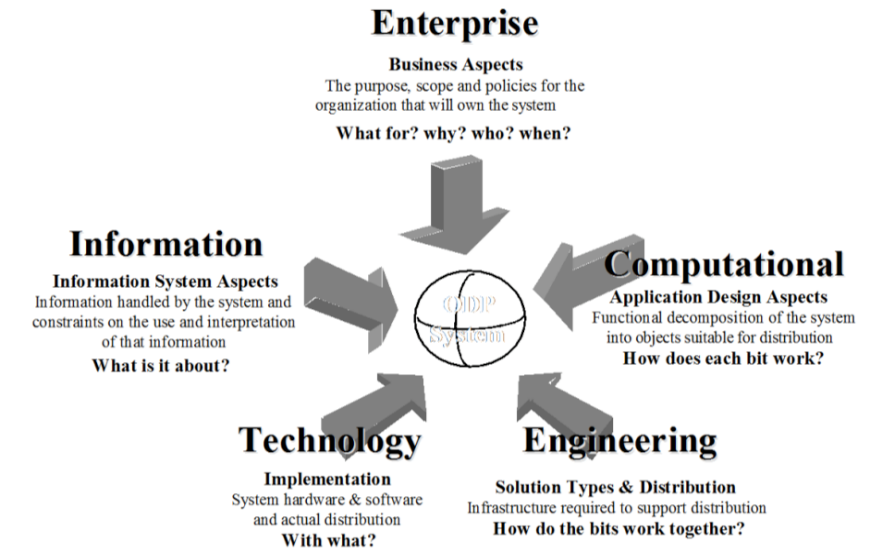 Community: 		Roles:		Scientist, Technician, Observer, Sensor, etc.
 Acquisition		Behaviours:	Design measurement model, Configure instrument,							Calibrate, Collect data
Science
Information objects: 
  Specification of   measurements
  Measurement result
  Persistent data
  Data state
  Metadata
  Persistent identifier
Action types (cause state change):
  Perform measurement
  Add metadata
  Check quality
  Store data
States:
  Raw, Reviewed, Published
  Processed, etc.
Computational objects:
  Instrument host
  Acquisition service
Interfaces:
  Configure instrument
  Acquire data
  Import data
Reference interactions:
  Raw data collection  coordinates above  objects with the  Import service object  and the Raw data  object in the Curation  subsystem
http://envri.eu/rm
18/03/2014
Adapted from ISO/IEC 19793, 2009
17
[Speaker Notes: ODP defines 5 viewpoints, from 5 viewpoint to consider how to build the distributed system]
Reference Model Ontology
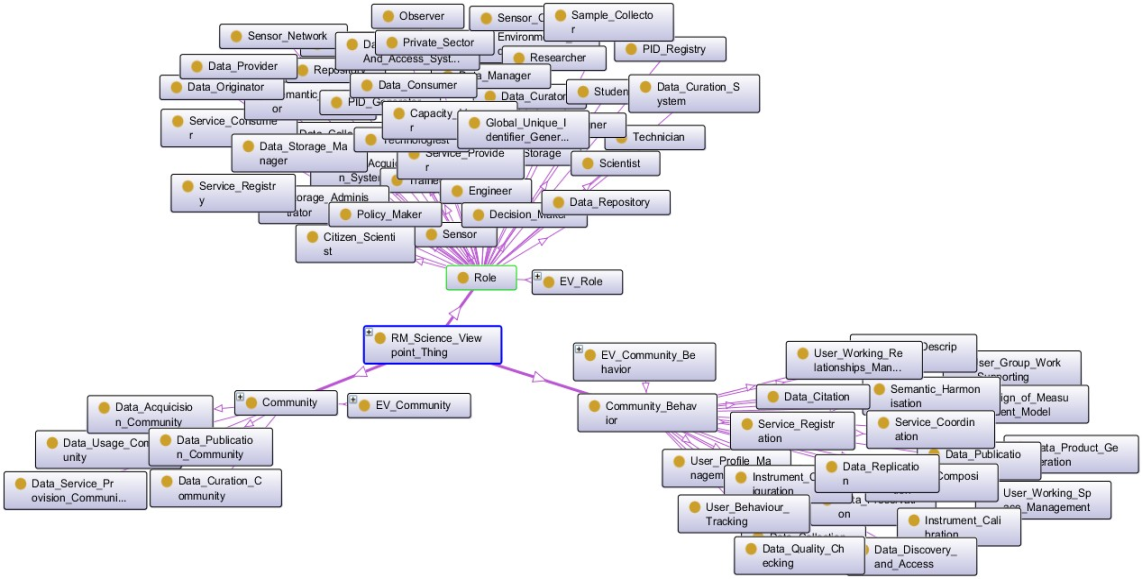 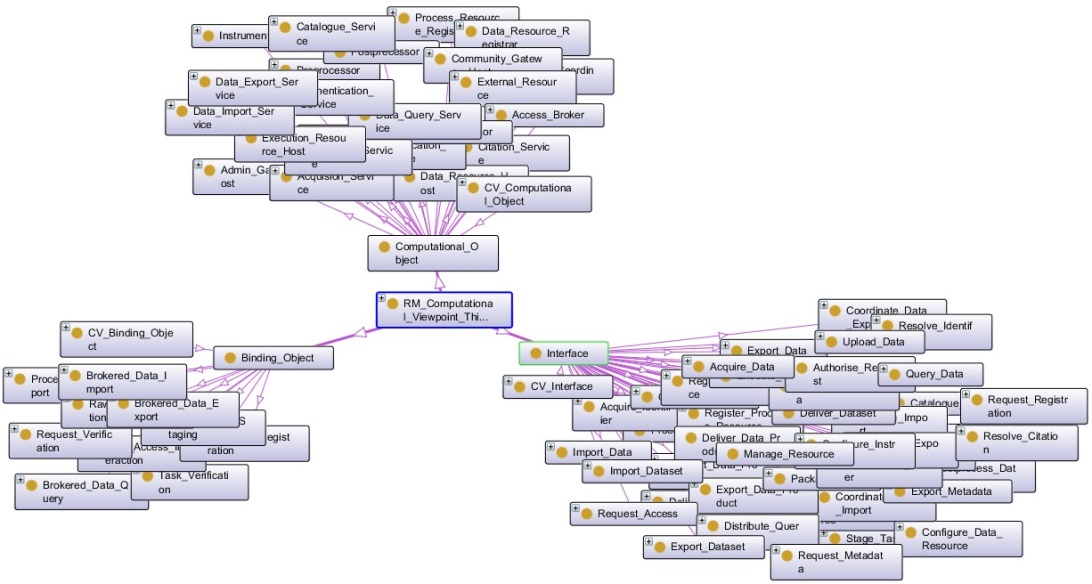 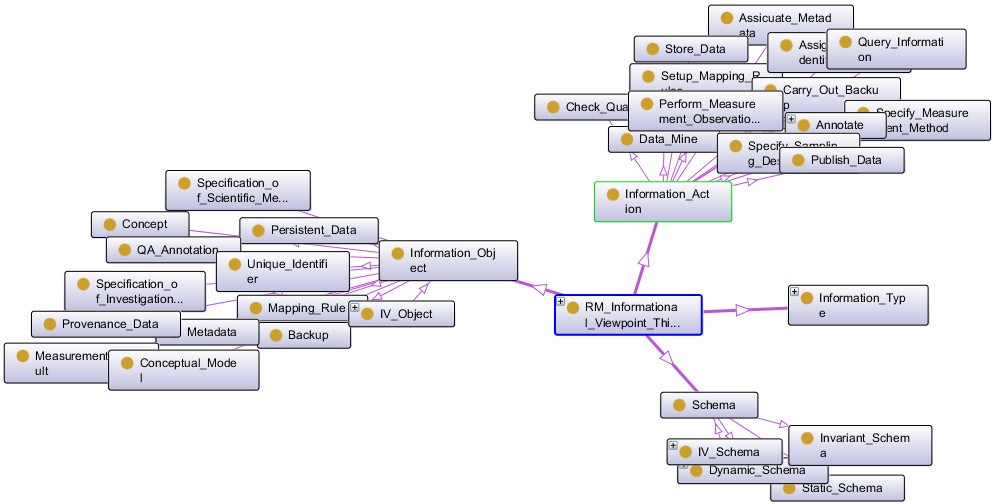 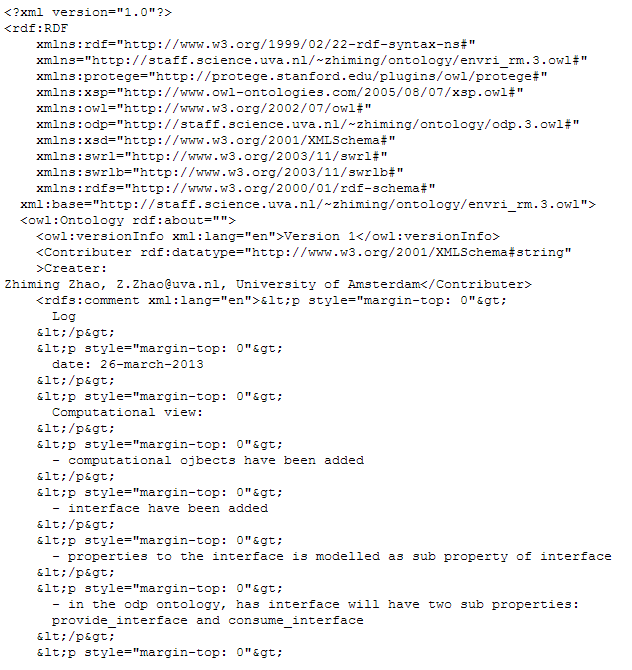 Science Viewpoint
Computational Viewpoint
Information Viewpoint
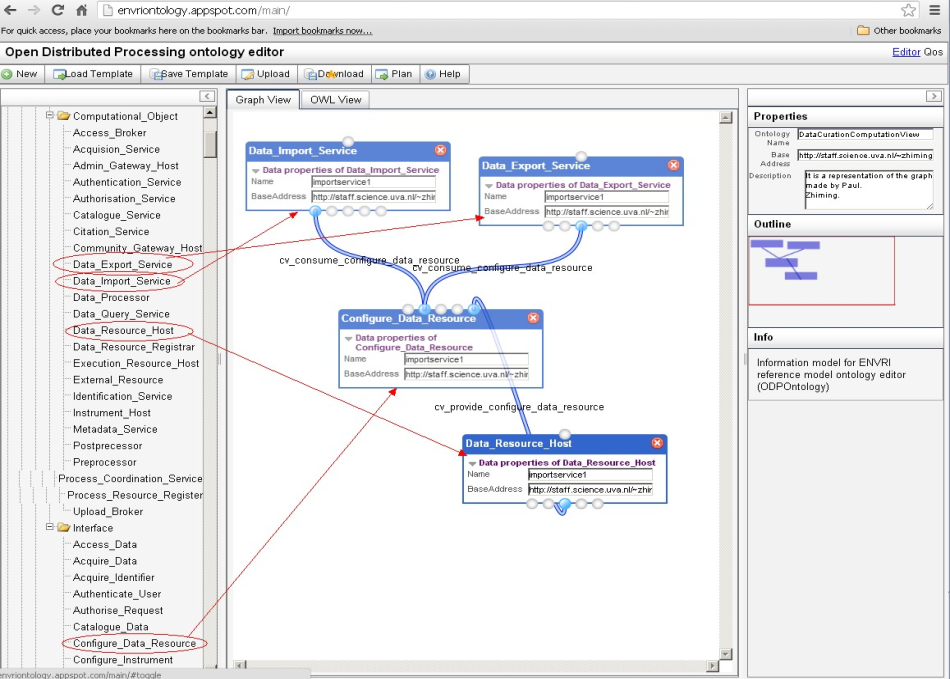 RM Owl version: http://staff.science.uva.nl/~zhiming/Ontology/http://envriontology.appspot.com/main/.
The online tool: http://envriontology.appspot.com/main/.
17/05/2014
18
Early Adoption and use of the RM
Interactions with target audiences:

ESFRI ENV RIs : EISCAT 3D, ICOS, EPOS, EMSO
Others: GFBio, Helsinki University
All starting to use the language and model concepts

RDA Data Foundation & Terminology
Use case for evaluation
DASISH (ESFRI social sciences and humanities cluster)
ODP & Reference Model workshop, Colchester, 17 March 2014 
CROSSING: Cross-cutting Services to Support data sharing
A top 5 topic for further study by (almost) all RIs
18/03/2014
19
EISCAT 3D Research Infrastructure
EISCAT: European incoherent scatter radar for atmospheric, geospace research

EISCAT 3D: next generation 3D imaging radar

Studies how Earth’s atmosphere is coupled to space, is uniquely located for studies into arctic ionosphere
Pilot study, Feb 2013 to date, dialogue continues
EISCAT International Symposium, Lancaster, 10 Aug 2013
17/05/2014
20
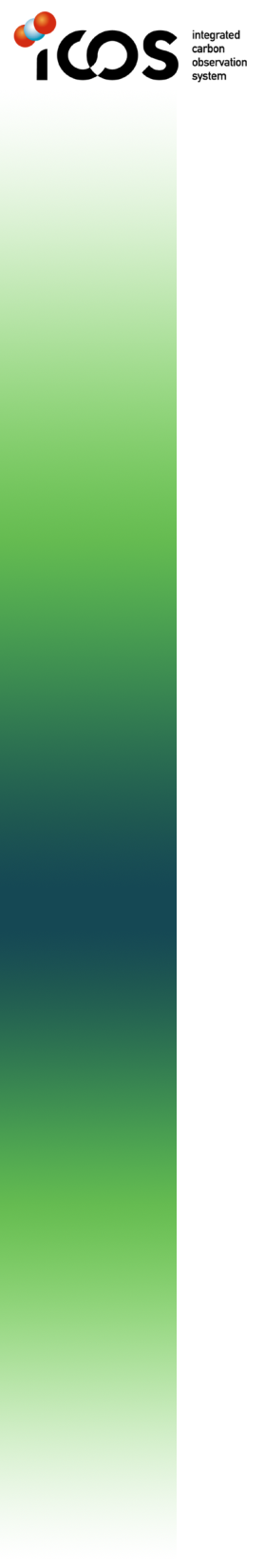 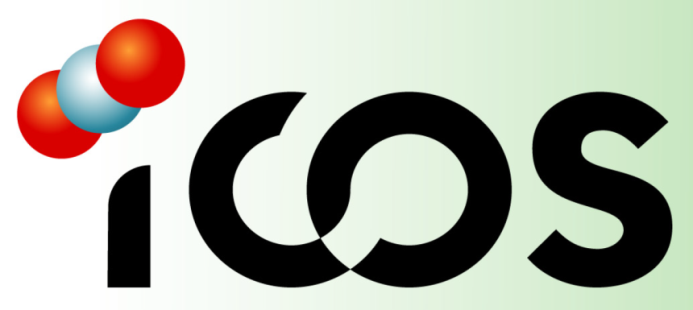 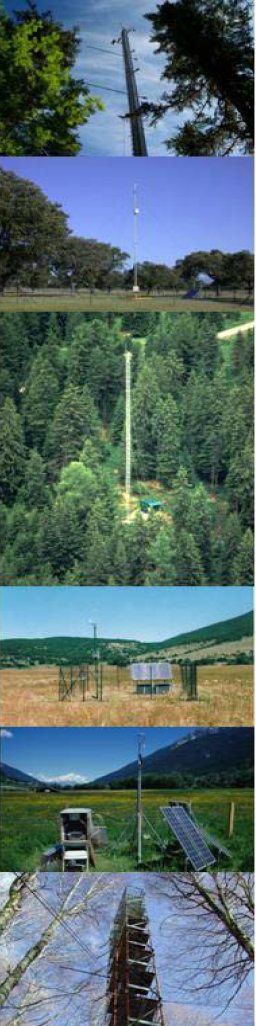 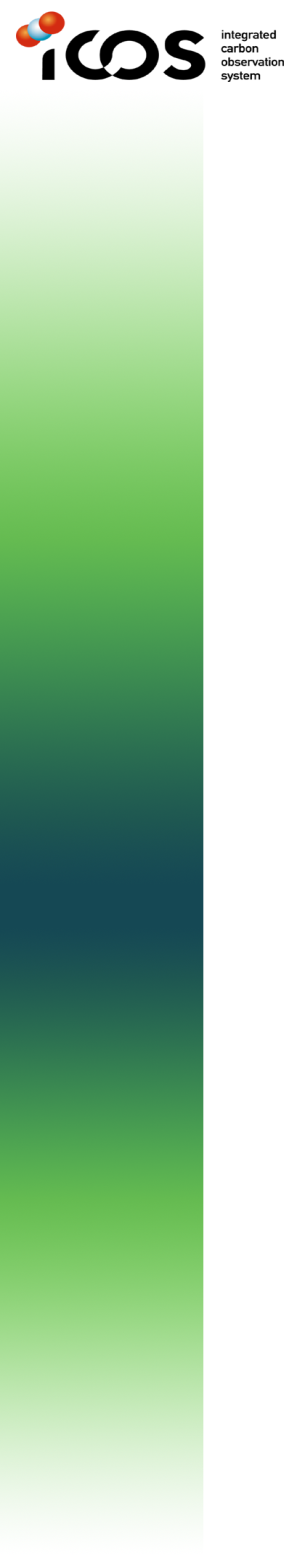 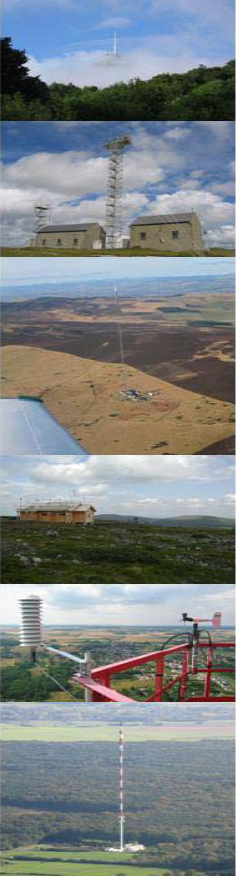 Integrated Carbon 
Observation System
“A pan-European research infrastructure for quantifying and understanding the greenhouse gas balance of the European continent and adjacent regions”
Integrating atmospheric, marine and ecosystem measurements with standardized procedures and analysis, operational by 2016/17
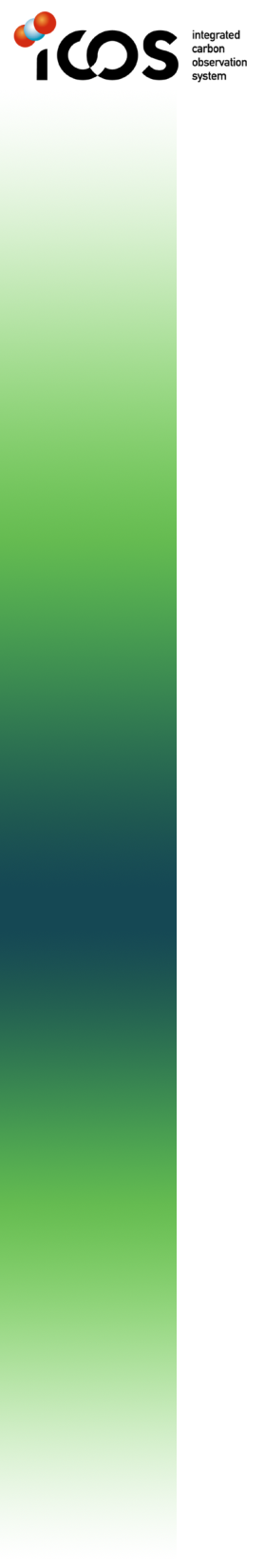 ICOS RI dataflow with RM labels
Community
support
Scientists
Policy makers
General public
Externally produced elaborated products
Data Processing & synthesis
Externally compiled data
Data Curation
Atmospheric Thematic Center
Oceanic Thematic Center
Ecosystem Thematic Center
ICOS Carbon Portal
Data acquisition
Elaborated products & synteses
Data & metadata curation
ICOS measurement station networks
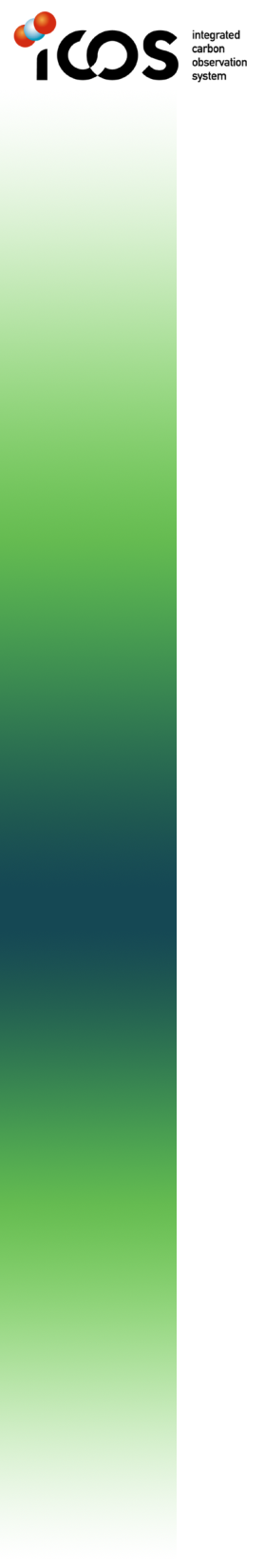 Data acquisition
Discussions since January 2014 with tech and management. First try! NOT final by any means!

A next workshop (London, June 2014 )
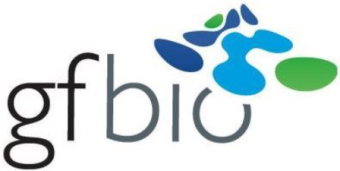 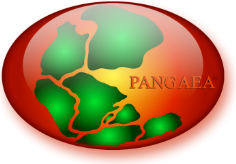 GfBio
German Federation for the Curation of Biological Data
Sustainable, service oriented, national data infrastructure facilitating data sharing for biological and environmental research
Based on well established archives e.g., MARUM, PANGAEA
ENVRI RM as common terminology
Architecture - define and documentGfBio service portfolios and critical components based on minimalmodel and common functions
Business model - estimate GfBio costs andcompensation models required foroperation of these services
Initially for PANGAEA, Bexis, and DWB
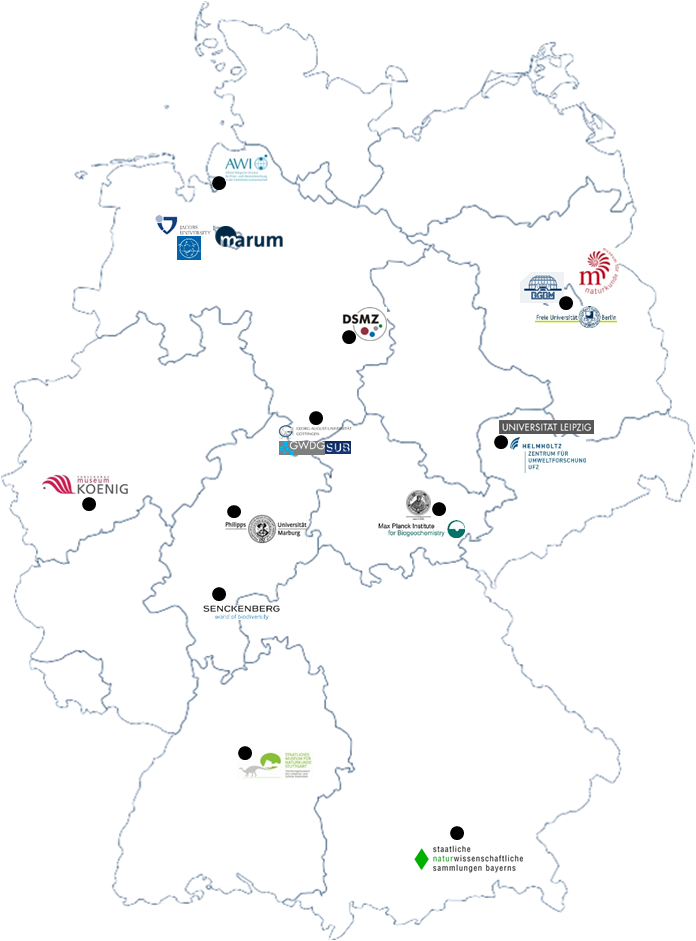 ENVRI RM and GfBioPANGAEA portfolio
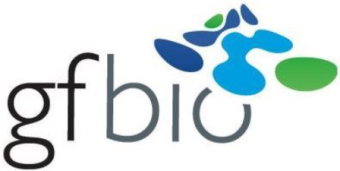 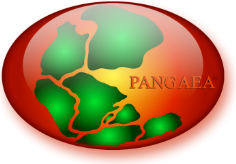 ©http://libraryjumpers.webs.com/
[Speaker Notes: Single point of contact for collection, archiving, curation, integration, publication and deployment of data
Following here the successful model of PANGAEA we would like to make data management an integral and funded part of research projects.

 (species 2000 IAPT bei den projekten raus und zu den Standards)
Kurze Charakterisierung der Partner –was sind die highlights bei einzelnen Partnern (Auswahl)
Critical mass – comprising the essential players in this field in Germany. 
We are not starting from sratch, our archives are well established, some of them are active for decades
Multidisciplinary – that is we are covering all relevant fields
Expertise – in terms of data and infrastructure. GFBio archives and services are embedded into research facilities. Most of the facilties have been set up complementary to in house research. We understand the science behind the data, we are experienced in building  infrastructures, and we also have experience with the management of such infrastructures.
An finally most of the partners are engaged international networks, projects, and programs. Examples on the European level are EU projects ELIXIR or Lifewatch, internationally GBIF and the marine part OBIS, where already now most of the german collection facilities and also PANGAEA is feeding data to. Beyond the biological infrastructures, PANGAEA is also member of the World Data Systems of the WMO and the ICSU and a number of further international consortia – alles listen was Bedeutung hat: ELIXIR, Marine Genomics, WDS, WMO, … Logos einblenden an der Seite
Hier müssen noch viele Logos rein, für Projekte, Netzwerke etc.
examples on the European level are EU projects ELIXIR or Lifewatch, internationally GBIF and the marine part OBIS, where already now most of the german collection facilities and also PANGAEA is feeding data to. Beyond the biological infrastructures, PANGAEA is also member of the World Data Systems of the WMO and the ICSU and a number of further international consortia.]
Benefits of Using the RM (Immediate 1-5 years)
Professional framework for clearly defining roles and processes in RI operations 
Makes it far easier to design RI in the Construction Phase 
Helps to evaluate current RIs for division of tasks
Helps to find missing or duplicated actions 
Easier definition of requirements of IT components 
Enabling a more modular approach for the RI IT solutions
Makes easier to use external suppliers (e.g. international IT co-operation projects) for the component development
18/03/2014
26
Benefits of Using the RM (Intermediate 5-10 years)
A common language ensures common understanding
Avoiding duplications 
Enabling re-use of components, solutions & policies
The use of planned standard modular approach enables scalable design solutions
Better risk management of RI development, due to possibility of changing individual modules and operations of the RIs, without needing to completely redesign the systems due to some ad-hoc solutions
Improving the trustworthiness of the RI products due to clearly defined and standardized ways to present workflows
18/03/2014
27
Benefits of Using the RM (Long-term 10-20 years)
Greater level of interoperability through the use of common standards, enabling data usage and communication between the RIs to become commonplace

Support of cross-disciplinary perspectives and products and enablement of systems science approach

Larger potential user base due to easier use of the RI products, which increases the impact and return on investment of RIs
18/03/2014
28
http://envri.eu/rm
We need the same language to make things fit together

Thank you – Any questions?
Picture is Creative Commons by www.glynlowe.com, used under CC-BY-SA 2.0
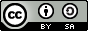